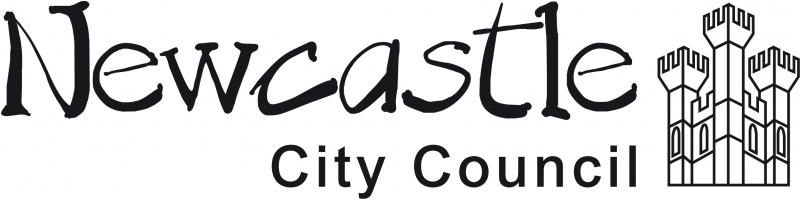 NCC Review of Supported Housing Allocations Process
Amanda Senior – Head of Fairer Housing UnitNewcastle City Council
Strategic Context
Drivers for the Review
Scope of the Review
Findings and Emerging Recommendations
Next Steps – Themes to explore - What will we do differently in future
Strategic Context
Austerity – 300M cuts -  resources  go to most complex and  crisis
Demand increases across all care services
Delivering newbuild at pace – using council sites (up to 80); £10M capital receipts; borrowings to RP’s; Homes England grant
Requirement to hit care revenue savings year on year
Winterbourne  and other policy pressures
Political priority challenge institutional care model older people; dementia needs; learning disability; autism; mental health; complex needs
Drivers for the Review
15 schemes in 5 years 12 in pipeline to 2021……
Governance and management arrangements remain unchanged
Overburdened by operational issues
Feedback from registered providers – cumulative risks – potential downturn in their involvement
Council taking on further revenue risks within the Housing Revenue Account and General Fund (ALBM)
Preparation for 2030 – Investing in R and D across the piece -  adaptations; insights; long term specialist needs; HRA Assets; LGBTQ needs
Scope of the Review
Procurement - HQN
How effective was marketing,  awareness raising and communication with customers
End to ten review of process - referrals to void management – what was the customer journey like
Community sustainability within schemes - if and how was balance being maintained
Consideration of risks including development appraisal; rent loss to voids
Legal Framework - were lettings meeting existing Council and legislation
Collation and consideration of feedback on schemes, external organisations and third sector groups
Findings and Emerging Recommendations
Identifying and supporting people seeking accommodation
 
Exemplar from a strategic perspective
Future planning requires regular feedback data, post lettings appraisals- housing panels central to this

End to end review of overall allocations and lettings process   

 *   Separate care and housing assessments, over emphasis on process, 
      shared knowledge is variable across professions/agencies
Findings and Emerging Recommendations (continued)
Community Sustainability with in schemes

Strong commitment to criteria – high medium low care needs vs those in greatest need
Balanced ratio/dependency level set during commissioning stage
Housing providers consider this paramount in decision making 

Financial Considerations

Significant clarity of the financial benefits to the public purse and individual households
Lack of similar understanding of the financial risks across the whole process, project life and programme
Change  viability assessment of new schemes…….. of potential rent loss from inception to full let
Findings and Emerging Recommendations (continued)
Legal Considerations
 
System meetings legal requirements of social housing allocations, care and support and equality obligations
Allocations of care and support could be more effectively coordinated – better service for customers
Terminology needs to change – specialist?supported?extra care?
In addition – historic Independent Supported Living – sits outside current frameworks
 
Feedback
 
Mechanisms for feedback to panel and Supported Housing Board - into the governance system
External organisations highlight the range and quality available as a positive but message to  customers is not consistent
Themes to Explore
Single and coordinated entry and assessment system for allocation  
Review of allocation policy take account of changes in provision and terminology
Review financial viability modelling and introduce KPI’s across lettings process through existing governance
Confirm the commitment to community sustainability
Review and change governance arrangements between housing providers, panels and governance boards
Operational teams to  simplify customer journey; confirm panel approach; redefine referral processes; joint training on case studies; confirm protocols around policy; improve risk assessment and mitigation
What will we do Differently?
Ensure risk and financial reporting is incorporated at all levels of decision making/ governance across capital, care revenue and lettings revenue
Build in improved performance and quality monitoring for the customer journey (SIFT/NITV tenant groups)
Commit greater time and resources to feedback, review and joint staff training 
Host more frequent and insightful feedback session for all staff, RP’s and Care Providers
Move to a wider market intervention post 2021, if possible to include broader needs base